Mechanics
Further Kinematics
For more help visit our website https://www.exampaperspractice.co.uk/
Prior knowledge check
For more help visit our website https://www.exampaperspractice.co.uk/
Teachings for 
Exercise 8A
For more help visit our website https://www.exampaperspractice.co.uk/
Further Kinematics
Time
Original position
Velocity
For more help visit our website https://www.exampaperspractice.co.uk/
8A
Further Kinematics
Position after 4 seconds
Sub in values
Expand bracket
Simplify
For more help visit our website https://www.exampaperspractice.co.uk/
8A
Further Kinematics
Expand brackets
For more help visit our website https://www.exampaperspractice.co.uk/
8A
Further Kinematics
Finding the speed after 3 seconds
Sub in values
Simplify
 Remember that the speed is the magnitude of the velocity…
Calculate
For more help visit our website https://www.exampaperspractice.co.uk/
8A
Further Kinematics
Finding the bearing after 3 seconds
The bearing is the angle on which the particle is travelling

It is always measured clockwise from due north..

We can find it using the triangle we drew previously, using alternate angles…
Sub in values
Calculate
Bearings are always given as 3 digit integers
For more help visit our website https://www.exampaperspractice.co.uk/
8A
Further Kinematics
Finding the acceleration
Rearrange
Divide by 20
For more help visit our website https://www.exampaperspractice.co.uk/
8A
Further Kinematics
Multiply out brackets
For more help visit our website https://www.exampaperspractice.co.uk/
8A
Further Kinematics
Rearrange
Factorise
Rearrange
Divide by 0.3
For more help visit our website https://www.exampaperspractice.co.uk/
8A
Further Kinematics
Multiply by 5
Factorise
Solve
For more help visit our website https://www.exampaperspractice.co.uk/
8A
Further Kinematics
Rearrange
Multiply by 10
Factorise
Solve
For more help visit our website https://www.exampaperspractice.co.uk/
8A
Teachings for 
Exercise 8B
For more help visit our website https://www.exampaperspractice.co.uk/
Further Kinematics
O
Calculate
Remember that this is not the speed, it is the velocity…
For more help visit our website https://www.exampaperspractice.co.uk/
8B
Further Kinematics
O
Calculate
For more help visit our website https://www.exampaperspractice.co.uk/
8B
Further Kinematics
O
Sub in values
Expand brackets
For more help visit our website https://www.exampaperspractice.co.uk/
8B
Further Kinematics
O
This can also be put into the second bracket…
For more help visit our website https://www.exampaperspractice.co.uk/
8B
Further Kinematics
O
Sub in 2.995
Calculate
For more help visit our website https://www.exampaperspractice.co.uk/
8B
Further Kinematics
You can also use vector methods with projectiles

 A key advantage of using vectors is that they allow you to resolve in multiple directions at the same time!
For more help visit our website https://www.exampaperspractice.co.uk/
8B
Teachings for 
Exercise 8C
For more help visit our website https://www.exampaperspractice.co.uk/
Further Kinematics
You need to be able to use calculus to solve problems involving variable acceleration in one dimension
Differentiate
The SUVAT equations can be used when acceleration is constant and a particle is moving in a straight line.

If the acceleration of a particle varies, you need to use Calculus
Integrate
Differentiate
Integrate
Velocity is the rate of change of displacement with respect to time

 Therefore, differentiating displacement gives velocity
Acceleration is the rate of change of velocity with respect to time

 Therefore, differentiating velocity gives acceleration
In reverse, use integration!
For more help visit our website https://www.exampaperspractice.co.uk/
8C
Further Kinematics
 You will need to use rules you have learnt in pure maths, with both differentiation and integration…
Calculate
For more help visit our website https://www.exampaperspractice.co.uk/
8C
Further Kinematics
Add together
Simplify
For more help visit our website https://www.exampaperspractice.co.uk/
8C
Further Kinematics
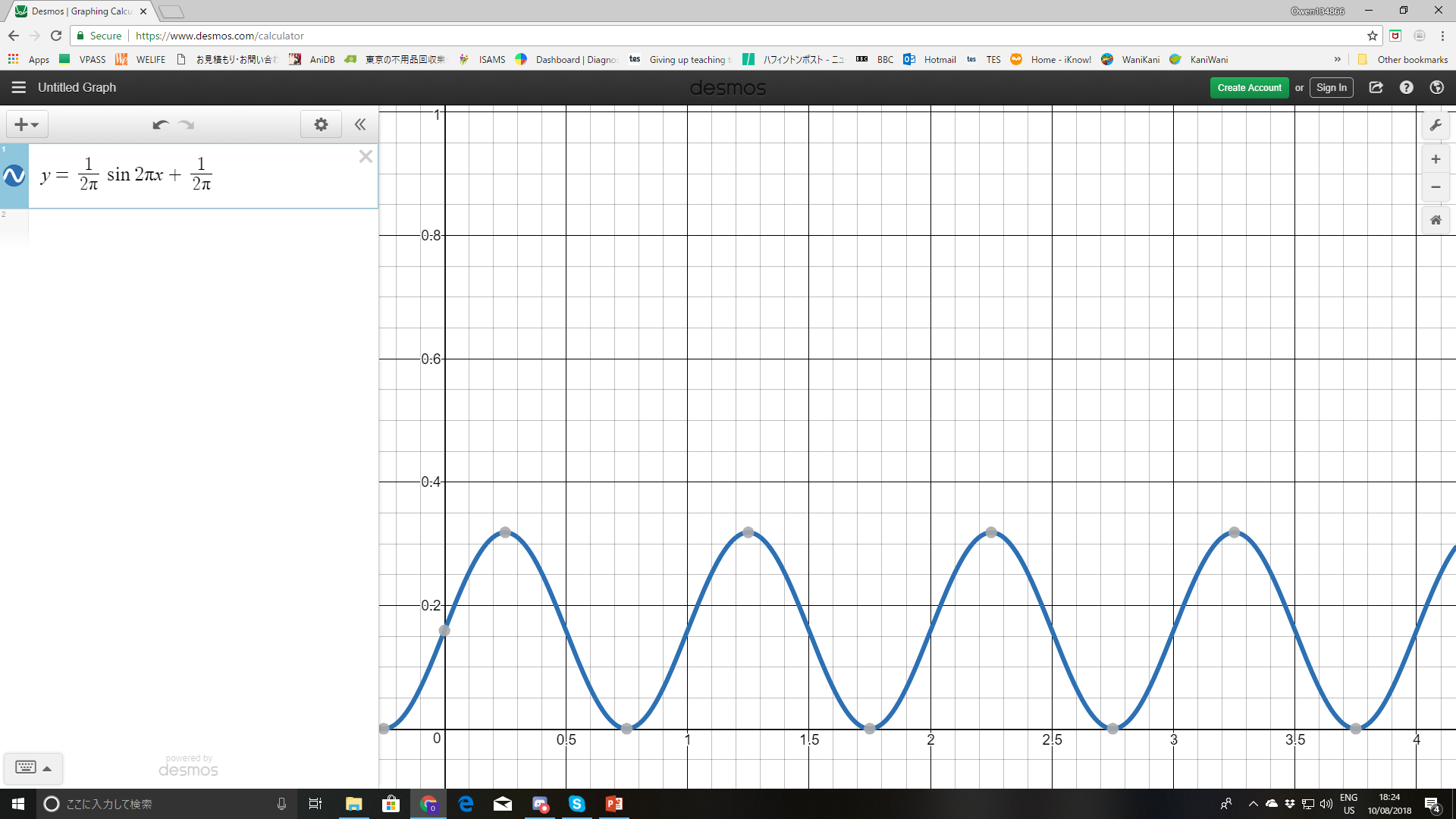 You need to be careful with these questions. If part of the graph was below the x-axis, then you would need to split the regions up and find their values separately

This is because just integrating the velocity actually gives the displacement, not the distance

If the graph went below the x-axis, it means the velocity is negative, hence there is a change of direction of the particle

This would keep increasing the distance travelled, but would reduce its displacement…
For more help visit our website https://www.exampaperspractice.co.uk/
8C
Further Kinematics
Write the integral we need to do
Integrate and use a square bracket
Sub in limits
Simplify
Calculate and round appropriately if needed…
For more help visit our website https://www.exampaperspractice.co.uk/
8C
Further Kinematics
Differentiate the formula for the displacement to give a formula for the velocity
Sometimes writing terms with a fraction at the front helps!
Differentiate each term using rules you know
Calculate
For more help visit our website https://www.exampaperspractice.co.uk/
8C
Further Kinematics
Differentiate using rules you know
Calculate
Calculate and round
For more help visit our website https://www.exampaperspractice.co.uk/
8C
Teachings for 
Exercise 8D
For more help visit our website https://www.exampaperspractice.co.uk/
Further Kinematics
 Differentiate the position vector to find the velocity vector
Calculate
Use Pythagoras’ Theorem to find the speed
Calculate
For more help visit our website https://www.exampaperspractice.co.uk/
8D
Further Kinematics
 Differentiate the velocity vector to find the acceleration vector
Calculate and simplify
For more help visit our website https://www.exampaperspractice.co.uk/
8D
Further Kinematics
Sub in values
Calculate
For more help visit our website https://www.exampaperspractice.co.uk/
8D
Teachings for 
Exercise 8E
For more help visit our website https://www.exampaperspractice.co.uk/
Further Kinematics
For more help visit our website https://www.exampaperspractice.co.uk/
8E
Further Kinematics
 We need to integrate the velocity to find the position vector
For more help visit our website https://www.exampaperspractice.co.uk/
8E
Further Kinematics
 We need to integrate the acceleration to find the velocity, since this will be the direction of motion
Calculate terms
Calculate terms
For more help visit our website https://www.exampaperspractice.co.uk/
8E
Further Kinematics
θ
Sub in opp and adj
Inverse Tan
This angle is the one we want
 It is between the direction of motion and the direction I (horizontal)
For more help visit our website https://www.exampaperspractice.co.uk/
8E
Further Kinematics
 We need to integrate the velocity vector to find the position vector
Sub in values we are told
Calculate terms
θ = 68.2°
For more help visit our website https://www.exampaperspractice.co.uk/
8E
Further Kinematics
 Remember that this is not the distance…
θ = 68.2°
For more help visit our website https://www.exampaperspractice.co.uk/
8E
Further Kinematics
Use Pythagoras’ Theorem to calculate the actual distance – the vector just represents the displacement
θ = 68.2°
For more help visit our website https://www.exampaperspractice.co.uk/
8E
Further Kinematics
Sub in the values given
For more help visit our website https://www.exampaperspractice.co.uk/
8E
Further Kinematics
Sub in the values given
For more help visit our website https://www.exampaperspractice.co.uk/
8E
Further Kinematics
For Q
For P
For more help visit our website https://www.exampaperspractice.co.uk/
8E